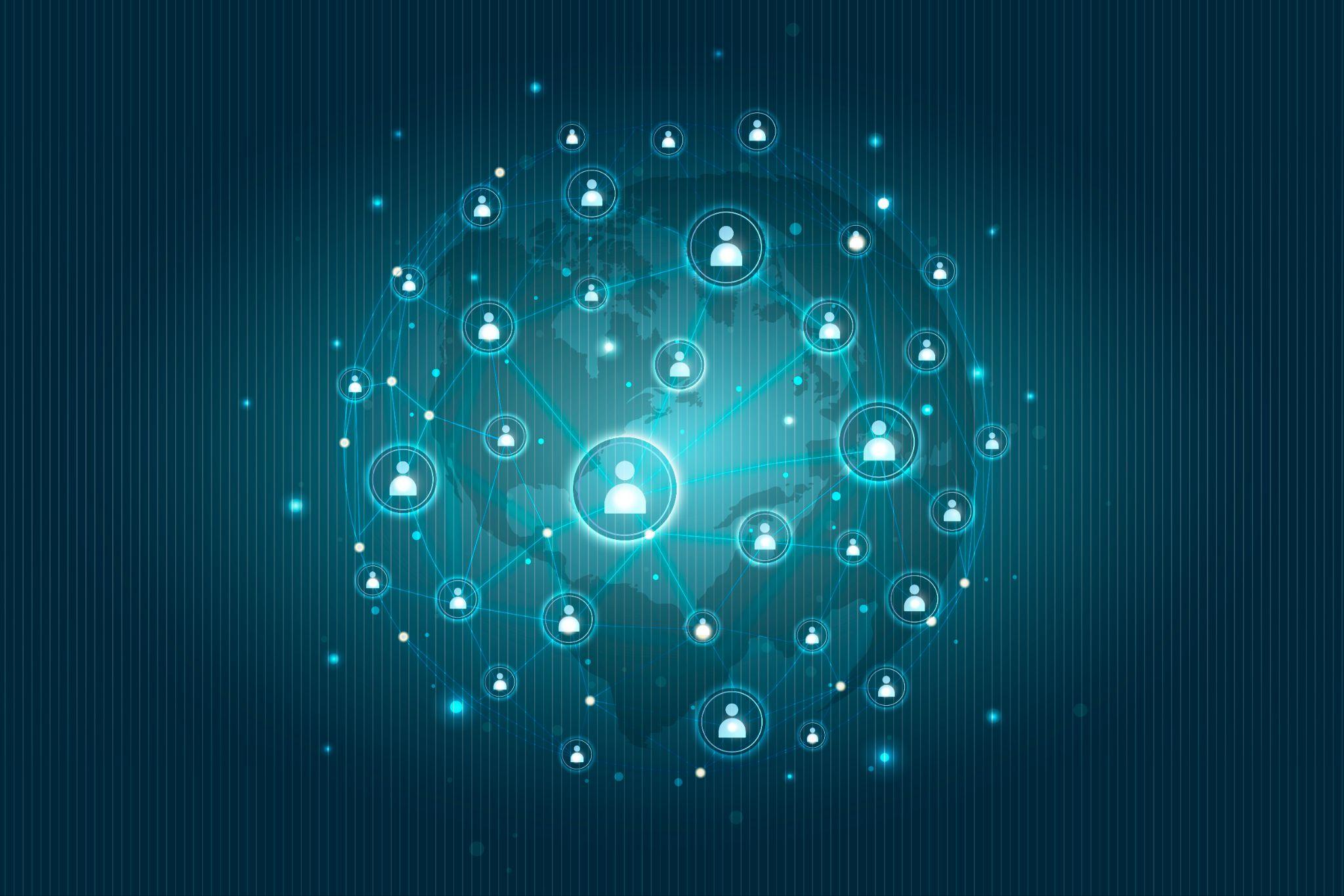 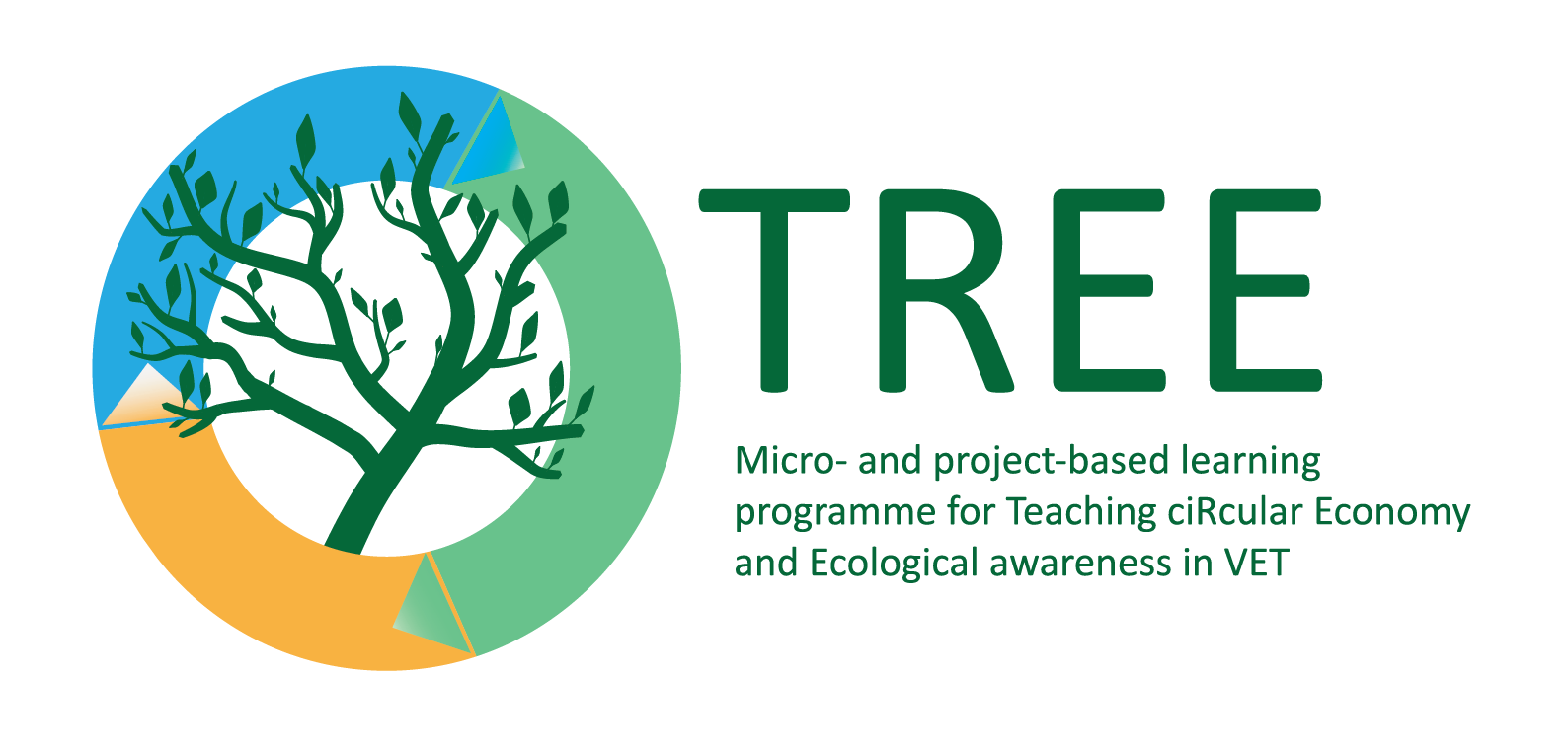 Jagamismajandus
Foto: Freepik: https://www.freepik.com/free-vector/worldwide-connection_4239576.htm#query=sharing&position=9&from_view=search
Märksõnad: jagamismajandus, jätkusuutlikkus, koostöö, Covid-19
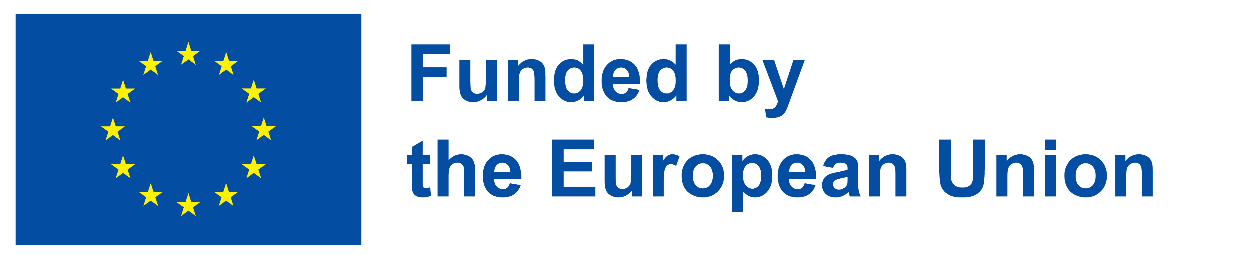 Euroopa Komisjoni toetus käesoleva väljaande koostamisele ei tähenda selle sisu heakskiitmist, kuna see kajastab üksnes autorite seisukohti, ning komisjon ei vastuta selles sisalduva teabe võimaliku kasutamise eest.
Õpiväljundid
Mõista, mis on jagamismajandus ja millised on selle peamised omadused;

Mõista erinevusi jagamismajanduse, tellitava majanduse/teenuste, gigamajanduse, peer-to-peer (P2P) majanduse ja koostöömajanduse/tarbimise vahel;
Analüüsige jagamismajanduse mõju keskkonnale;
Arendada kriitilist lähenemist uudistele, mida õpilane loeb jagamismajanduse ja üldiselt õppetöö teemade kohta, õppides arvestama mitmete teguritega.
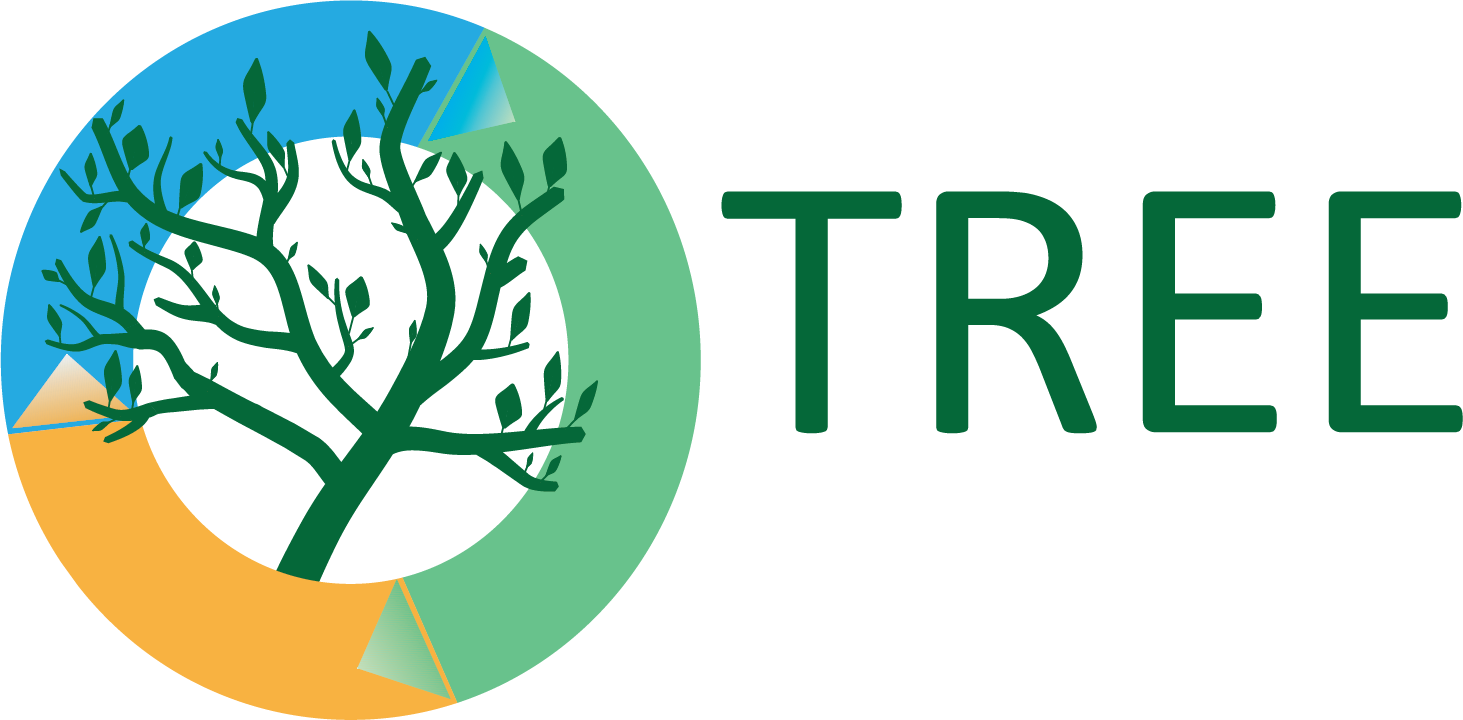 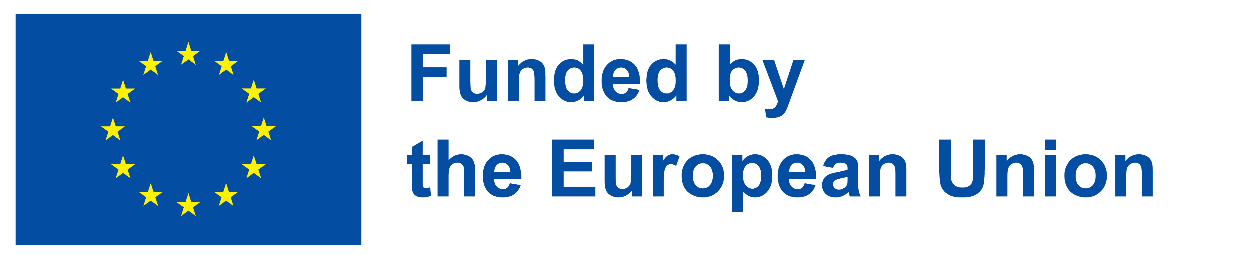 Käsitletavad rohelised oskused
Loov probleemide lahendamine
Edasi mõtlev
Analüütilised oskused
Reostuse vältimine
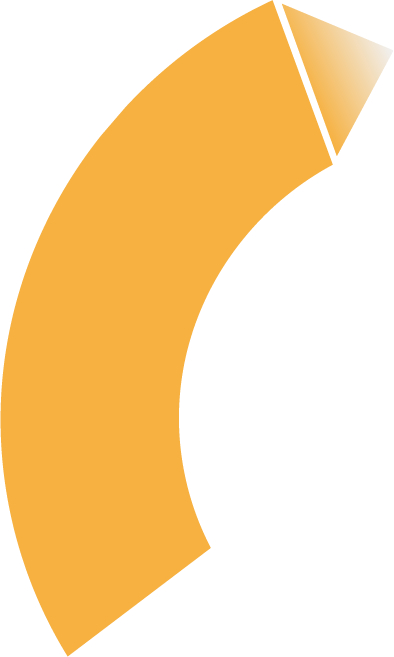 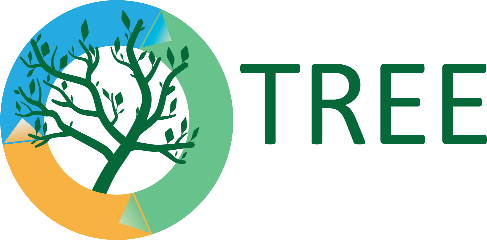 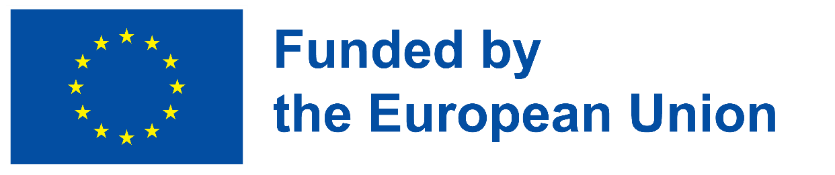 Sissejuhatus
Viimastel aastatel on tekkinud mõiste "jagamismajandus" (SE), mida on kasutatud erinevate mõistete tähistamiseks.

Kuna seda tüüpi majandus hõlmab erinevaid sektoreid, on koos terminiga "jagamismajandus" tekkinud ka teisi, sellega seotud, kuid erineva tähendusega termineid, nagu näiteks: peer-to-peer majandus, koostöökoostöö majandus, gig-majandus või nõudlusepõhine majandus. Mõnede ekspertide arvates oleksid need tegelikult väga sarnased mõisted, teiste arvates aga oluliselt erinevad.

Selles õppetunnis õpime, mida tähendab SE ja mida see tähendab.
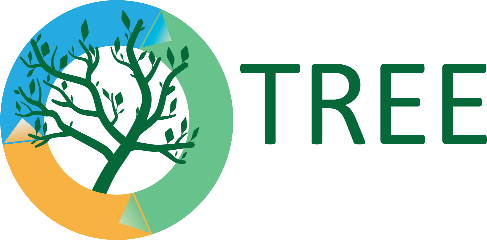 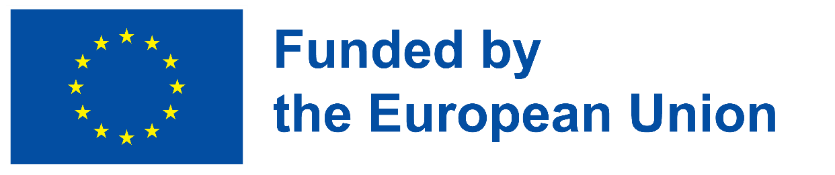 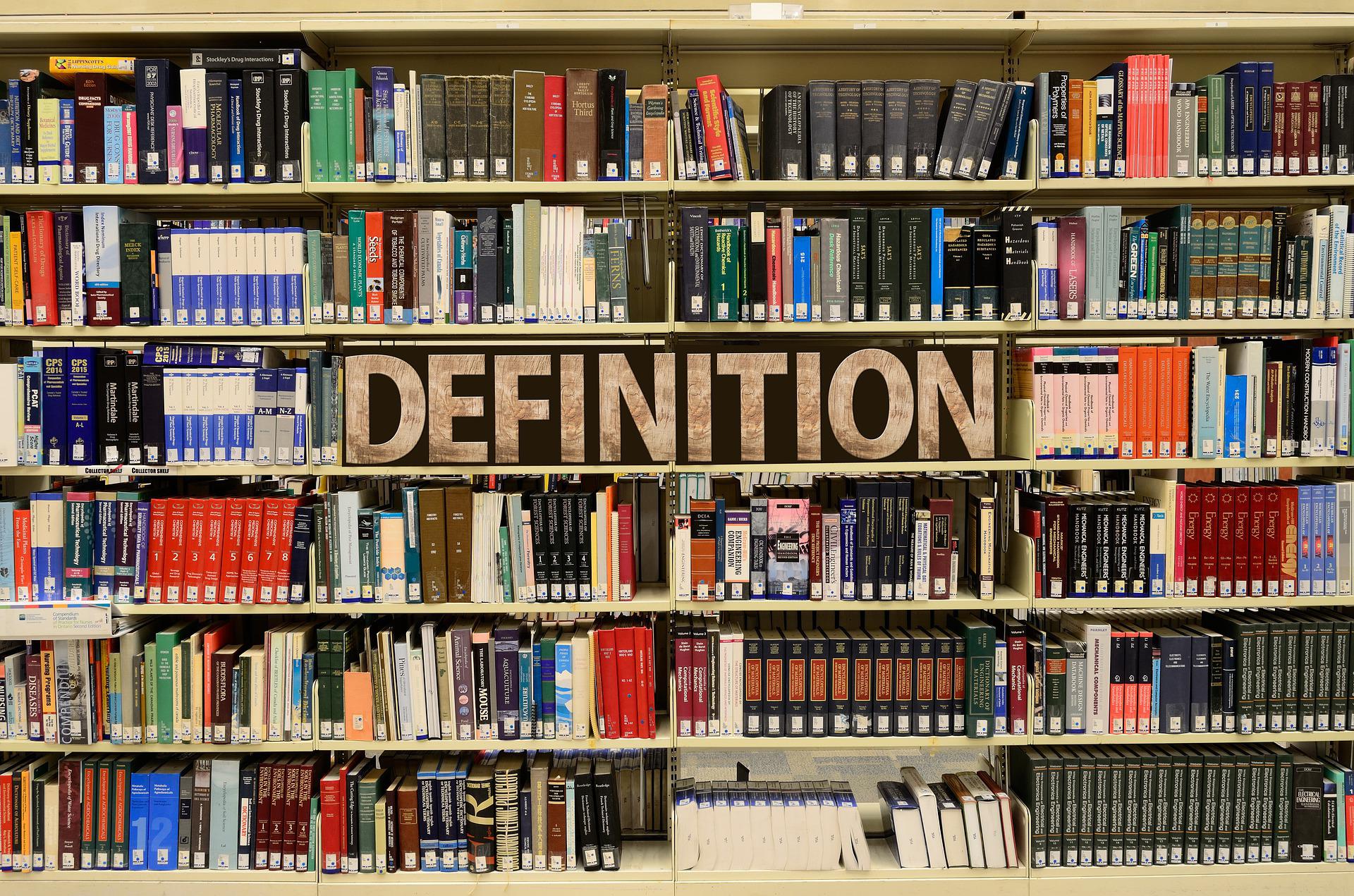 Teema 1: OSAJATÖÖÖKONNA MÄÄRATLUS
Tulenevalt asjaoludest, et:
 SE areneb aja jooksul pidevalt
see hõlmab väga erinevaid tegevusi erinevates valdkondades
need osalejad ei sea SE tehingutele konkreetseid kriteeriume
jagamismajanduse mõisteid on erinevaid.
Foto: Pixabay: https://pixabay.com/photos/definition-books-library-bookshelf-4255486/
Tuntud Oxfordi edasijõudnute sõnaraamatus on esitatud järgmine SE määratlus: "majandussüsteem, milles inimesed saavad jagada vara, teenuseid jne, tavaliselt interneti abil".
Üks kõige üldisematest on Simon Lovicki (2020) esitatud "jagamismajandus on määratletud kui majandussüsteem, kus varasid ja teenuseid jagatakse eraisikute vahel. Seda kasutatakse katusmõistena paljude erinevate teenuste, rakenduste ja toodete jaoks."
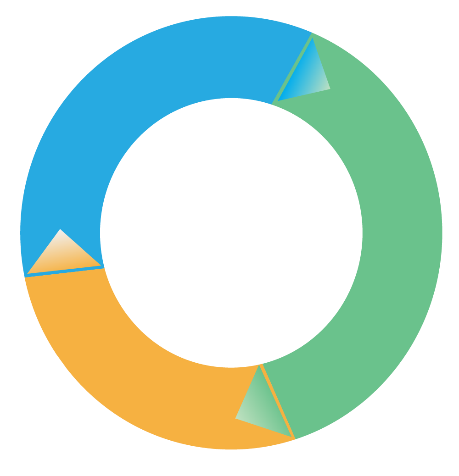 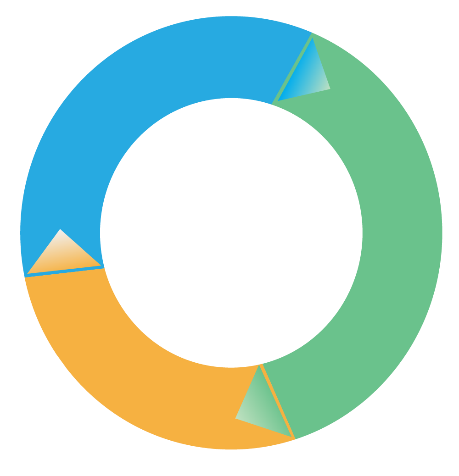 https://www.oxfordlearnersdictionaries.com/definition/english/sharing-economy?q=sharing+majandus
https://www.businessbecause.com/news/insights/6736/what-is-the-sharing-economy
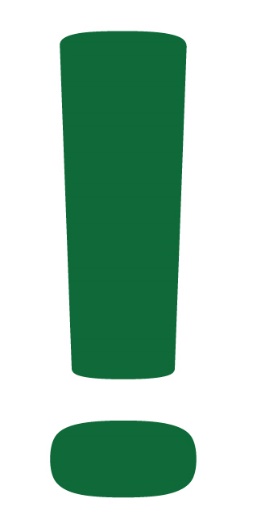 Paljud seostavad jagamismajandust interneti ja telefonirakendustega, sest enamik tehinguid toimub just nende vahendite kaudu.
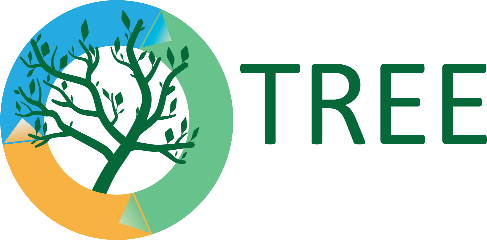 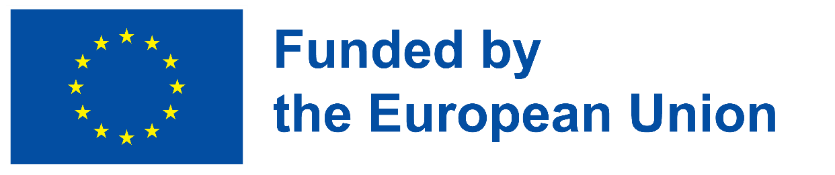 Teema 1: OSAJATÖÖÖKONNA MÄÄRATLUS
Internetist võib siis leida kümneid pisut erinevaid määratlusi ja see võib panna meid tundma end ekslikult sellise mõiste ees, mida me ei suuda täielikult kirjeldada.
Rachel Botsman (2015) aitab meil mõista, millised on SE peamised omadused:
põhiidee on jagada teenuseid/kaupu, mis on alakasutatud või alakasutatud, teiste inimestega;
jagamismajanduses tegutsev ettevõte peaks lähtuma selgelt määratletud põhimõtetest ja strateegiatest ning määratlema usaldusväärse väärtusahela;
tarbijad peaksid saama kasu kaupade ja teenuste lihtsast ja tõhusast kättesaadavusest, makstes pigem kauba/teenuse kättesaadavuse kui omandiõiguse eest;
selles sektoris tegutsevad ettevõtted peavad tekitama tarbijates tõelise kogukonda kuulumise ja kollektiivse vastutuse tunde.
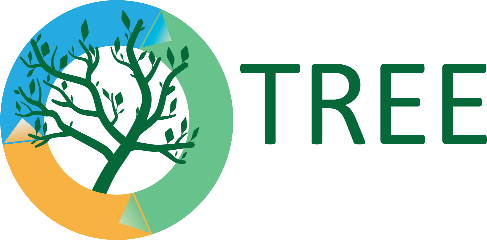 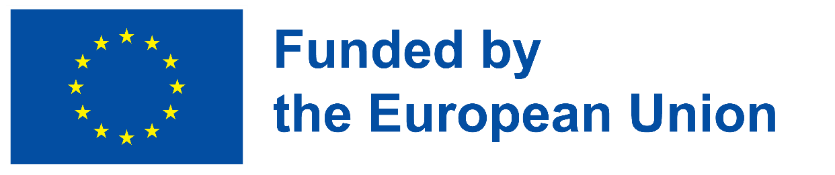 Teema 1: OSAJATÖÖÖKONNA MÄÄRATLUS
PRAKTILINE JÄRELUS: paljud meie esemed jäävad suurema osa oma elutsükli jooksul kasutamata.
Näiteks meie autod jäävad 95% ajast seisma (ja on seega kasutamata); inglise 10-aastastel lastel on keskmiselt 238 mänguasja, kuid nad mängivad ainult 12 mänguasjaga päevas.
MAJANDUSJUHTIMUS: on seotud inimeste säästudega.Tegelikult säästab auto ajutine rentimine, mida kasutatakse ainult vajaduse korral, märkimisväärseid summasid; sama juhtub ka riiete, majade, mänguasjade jne. puhul.
TEHNOLOOGILINE JÄRELUS: on seotud väga kiire tehnoloogilise arenguga, mille tunnistajaks oleme viimase 30 aasta jooksul olnud.See on võimaldanud kõigil ja kõikjal olla ühendatud internetti, omades juurdepääsu kõikvõimalikele platvormidele ja rakendustele teenuste ja kaupade ostmiseks ja müümiseks.
ÖKOLOOGILINE põhjendus: aastate jooksul on teadlikkus keskkonnakaitsest kasvanud.Organisatsioonid ja üksikisikud arvavad, et mingi kauba või teenuse jagamine kellegagi, eriti kui see on üldiselt alakasutatud, võimaldab ettevõtetel toota vähem ja reostada oluliselt vähem.
Seda tüüpi majanduse tekkimise põhjused on 4:
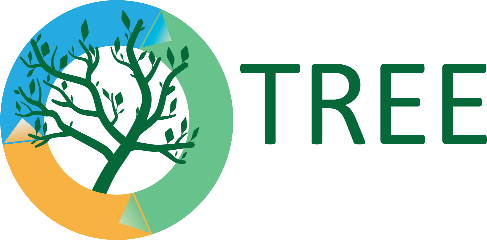 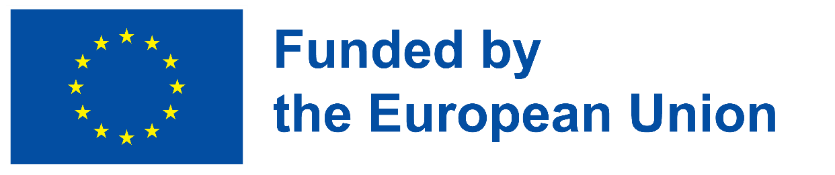 Teema 1: OSAJATÖÖÖKONNA MÄÄRATLUS
Kopenhaageni ärikooli andmetel on võimalik eristada kolme tüüpi jagamismajandust:
Tõeline jagamine, mis on jagamismajandus iseenesest.
Kinkimine - see tähendab, et te jagate toodet või teenust teistega ja ootate, et nad teeksid seda ka tulevikus. Näiteks mõnel muusikaplatvormil on teil vaba juurdepääs teiste muusikale, kui te oma muusikat üles laadite.
"Pseudo" jagamine, mis on varimajanduse rahaks muutmine ja reguleerimine. See hõlmab tavaliselt teenuseid/kaupu, mida peetakse "mitteametlikuks" ja mille eest tuleb maksta väike summa raha (nt tänavatoit).
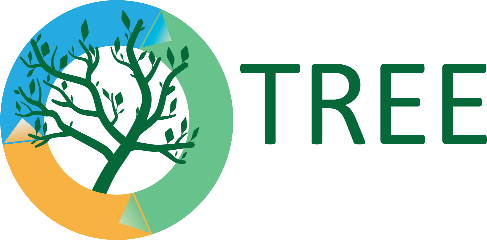 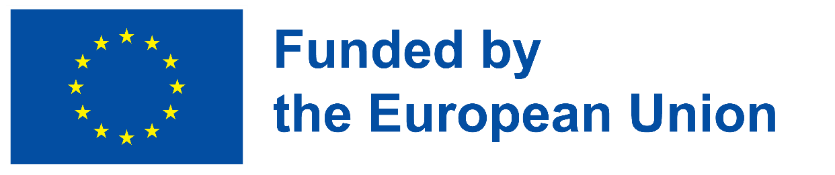 Teema 1: OSAJATÖÖÖKONNA MÄÄRATLUS
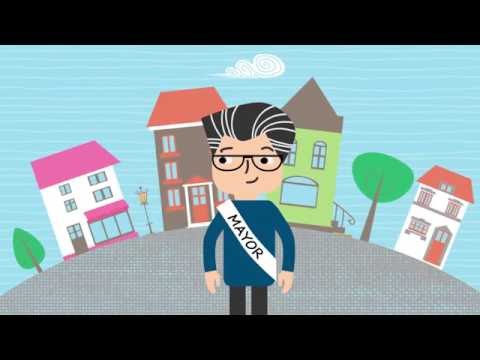 Reinvent Futures (2016) Animatsiooniline ülevaade jagamismajandusest
https://www.youtube.com/watch?v=yy7MH9TyZck
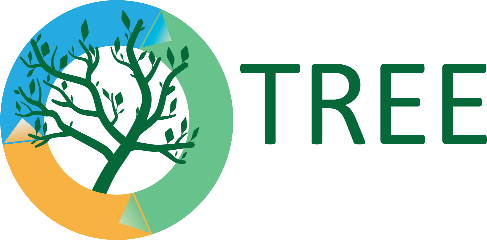 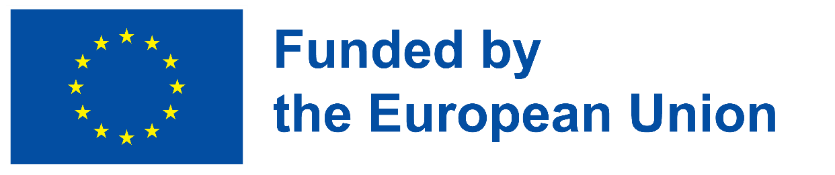 Teema 1: Mõisted (1/2)
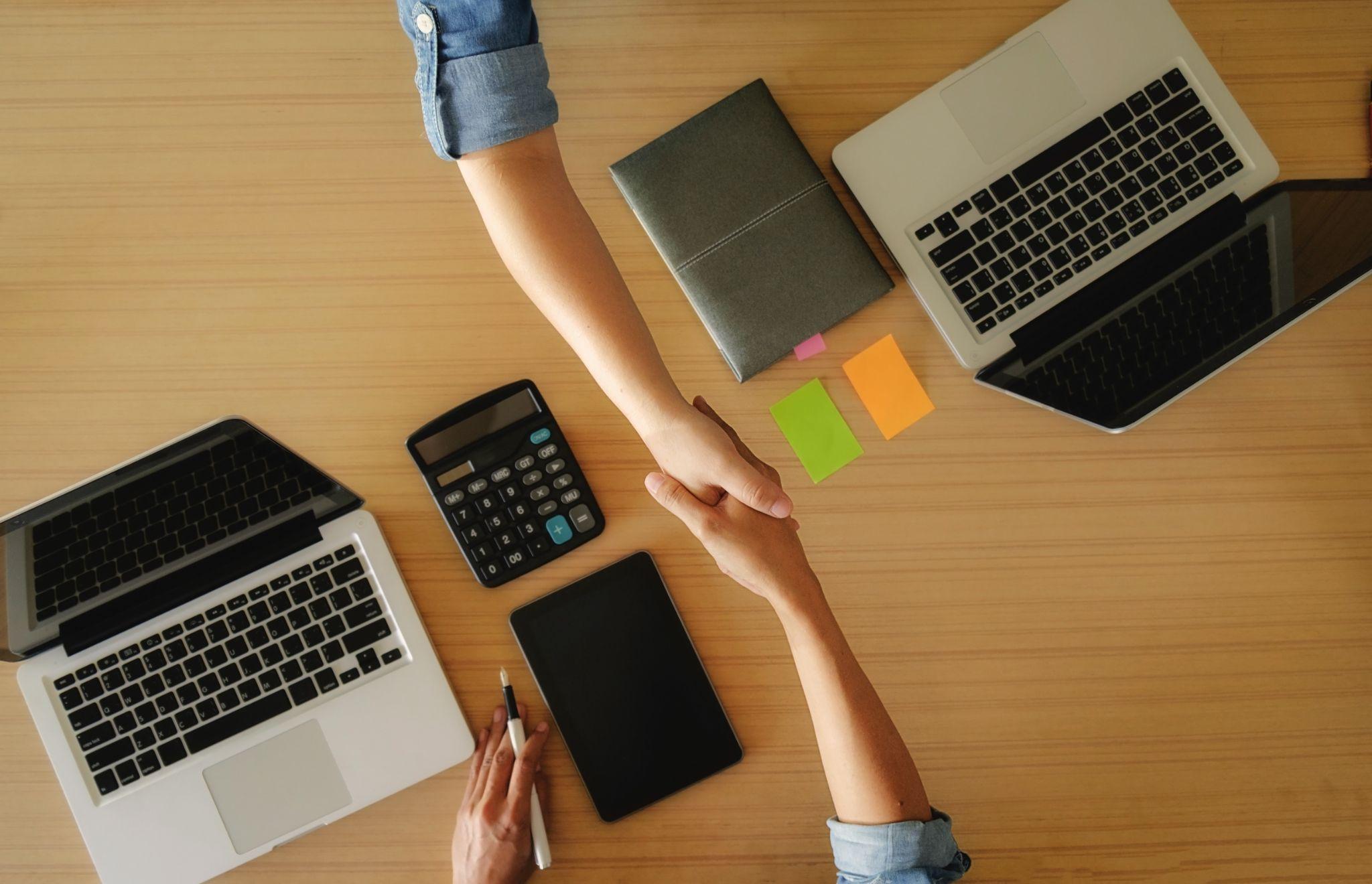 Kasulik on paremini määratleda teisi mõisteid, mis on sarnased, kuid mitte identsed jagamismajandusega:
tellitav majandus/teenused on kasutusele võetud tehnoloogiaettevõtete poolt, kes on valmis rahuldama klientide vajadusi, pakkudes kaupu/teenuseid koheselt. Näiteks on nüüd olemas rakendused arsti koju helistamiseks või ravimite tellimiseks. See kontseptsioon on osa laiemast jagamismajanduse kontseptsioonist, kuid jagamismajandus on (või peaks olema) keerulisem koostöö, ühise vastutuse ja jagamise osas.
gig-majandus tähistab majandustüüpi, kus tööjõudu esindavad alaliste töötajate asemel peamiselt vabakutselised töötajad. Üheks näiteks on ratturid või kullerteenindajad.
Foto: Freepik: https://www.freepik.com/free-photo/paper-accounting-colleagues-strategy-finger-gesture_1238618.htm#query=collaborative%20economy&position=30&from_view=search
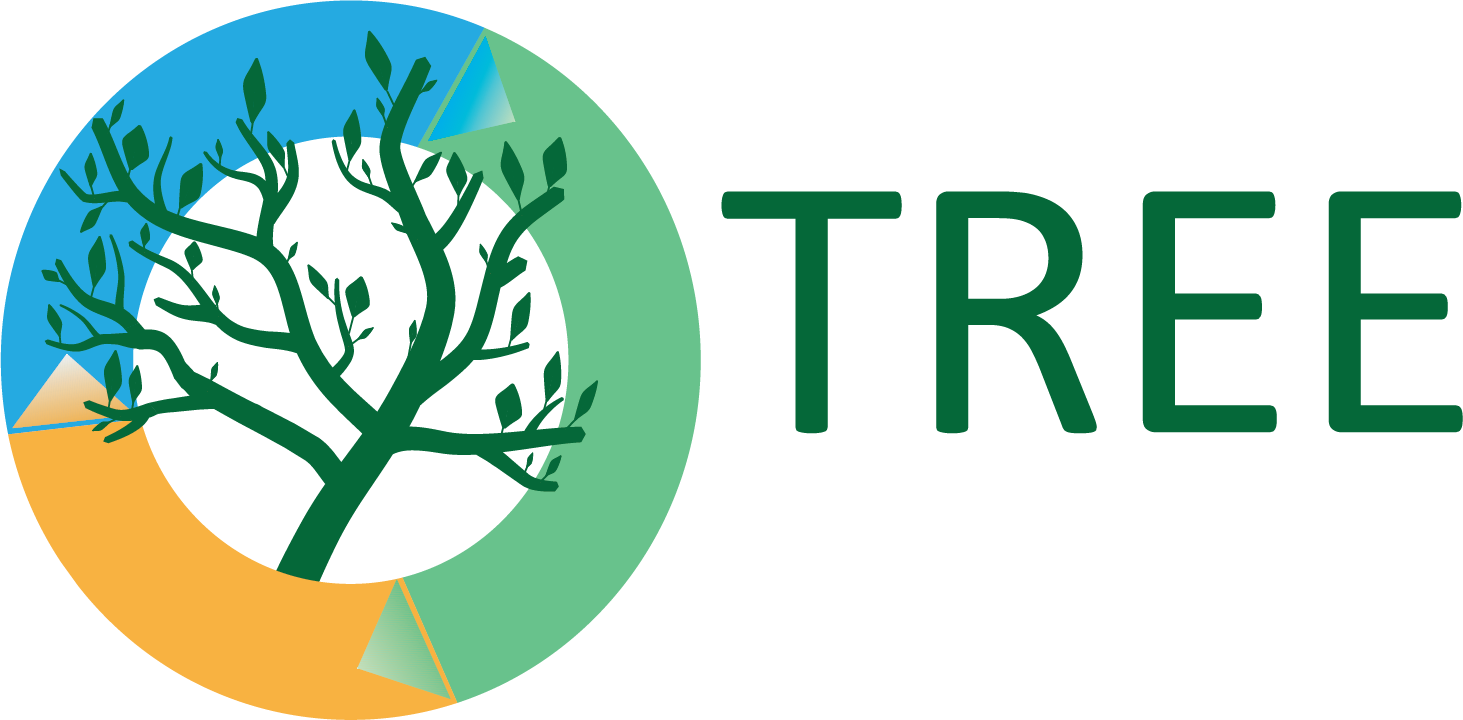 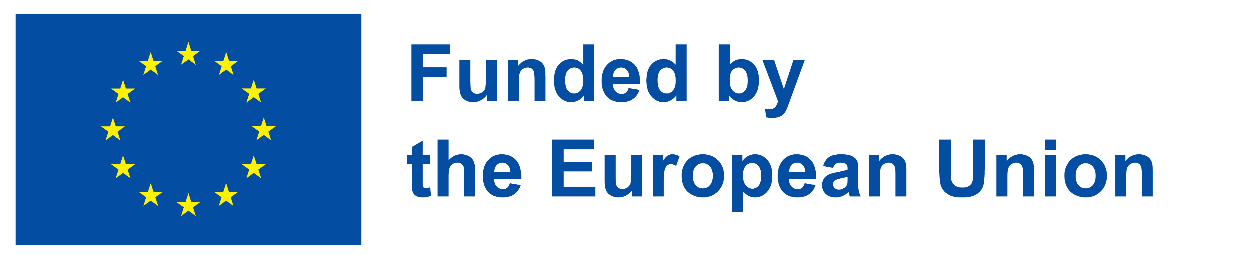 Teema 1: Mõisted (2/2)
Kasulik on paremini määratleda teisi mõisteid, mis on sarnased, kuid mitte identsed jagamismajandusega:

peer-to-peer (P2P) majanduses, mille kujundas Bauwens 1958. aastal, müüvad/ostavad üksikisikud kaupu ja teenuseid otse üksteiselt ilma vahendajate või kolmandate isikuteta.
koostööl põhinev majandus/tarbimine (CC) põhineb toodete ja teenuste jagamisel, vahetamisel, kauplemisel või rentimisel. Brasiilias 400 inimesega läbi viidud uuringu kohaselt erineb see SE-st: "Tulemused näitavad, et SE on seletatav peamiselt sisemiste põhjustega, samas kui CC on ajendatud ekstrinsilisest tegurist ökonoomsus ja sisemisest põhjusest nauding. Majanduslik motivatsioon on CC puhul oluliselt tugevam kui SE puhul, samas kui SE puhul domineerivad mugavus ja keskkonnale orienteeritus." (Minami, Ramos, Bortoluzzo 2021).
Küsimus järelemõtlemiseks
Kas oskate tuua muid näiteid tegevuste kohta, mis on seotud tellitava majanduse/teenuste, gigamajanduse, peer-to-peer (P2P) majanduse ja koostööl põhineva majanduse/tarbimise kohta?
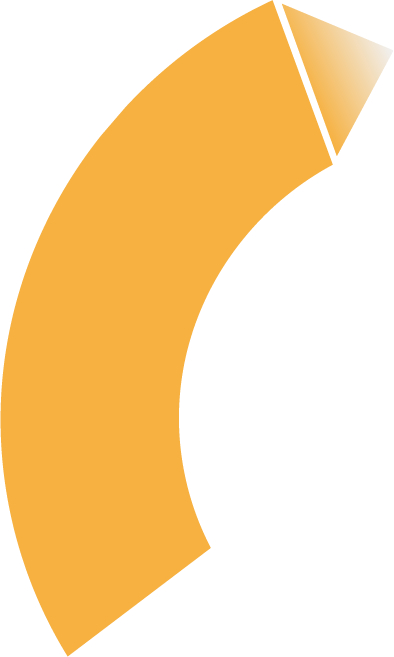 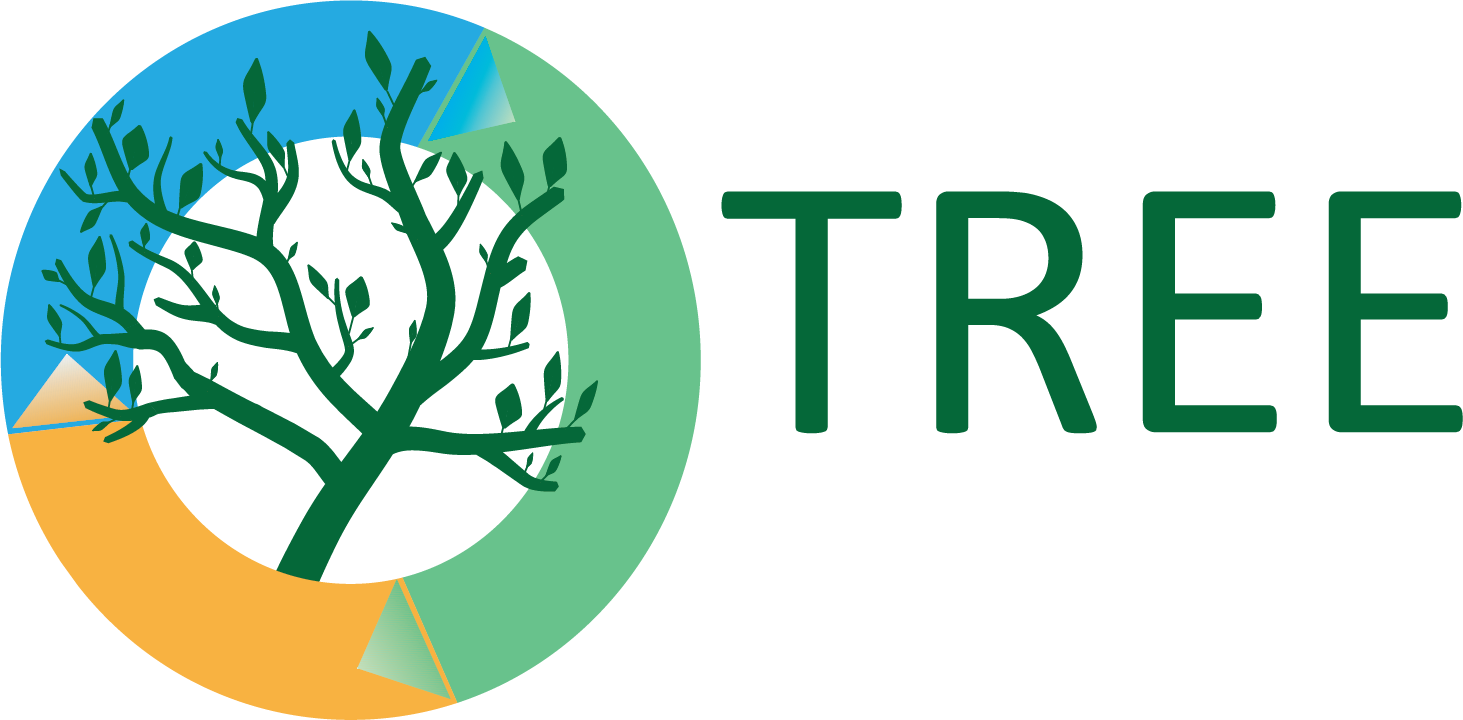 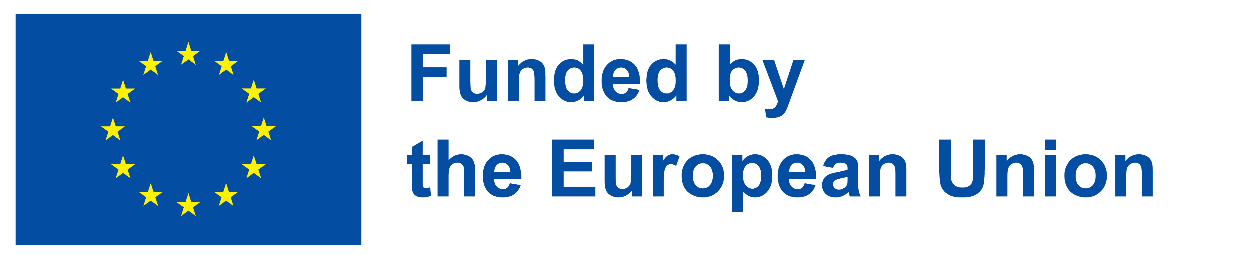 Teema 1: OSAJAGAMAAJANDUSE MÄÄRATLUS
Botsmani (2015) sõnul on jagamismajanduse (Sharing Economy, SE) põhiidee jagada teiste inimestega teenuseid/kaupu, mida ei kasutata piisavalt.
Tõsi
Vale
Millised on Kopenhaageni ärikooli andmetel kolm liiki SE-d?
Tegelik jagamine, pseudo jagamine ja kinkimine
Pseudo jagamine, kinkimine ja õiglane jagamine
Õiglane jagamine, vastastikune jagamine, tellitavad teenused
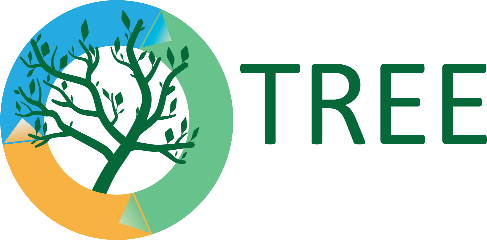 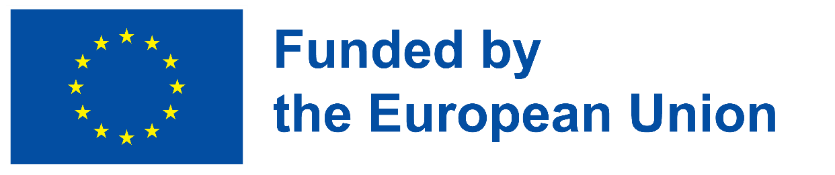 Teema 1: kasulikud lingid
Ülevaade SE-st:Lovick S. (2020). Mis on jagamismajandus? BusinessBecause (BB). https://www.businessbecause.com/news/insights/6736/what-is-the-sharing-economy.Hossain M. (2020). Jagamismajandus: A comprehensive literature review. International Journal of Hospitality Management, Volume 87, 102470 https://doi.org/10.1016/j.ijhm.2020.102470. https://doi.org/10.1016/j.ijhm.2020.102470 
Lisateave SE arengu ja praeguste kriitikute kohta:
Federalistide selts (2017). The Rise of the Sharing Economy. https://www.youtube.com/watch?v=Dm3ZDnT9Zag. 
Lisateave SE ja koostööl põhineva tarbimise (CC) kohta:
Minami A.L., Ramos C., Bruscato Bortoluzzo A. (2021). Jagamismajandus versus ühistarbimine: Mis ajendab tarbijaid uutes vahetusvormides? Journal of Business Research Volume 128, May 2021, Pages 124-137. https://doi.org/10.1016/j.jbusres.2021.01.035. https://doi.org/10.1016/j.jbusres.2021.01.035
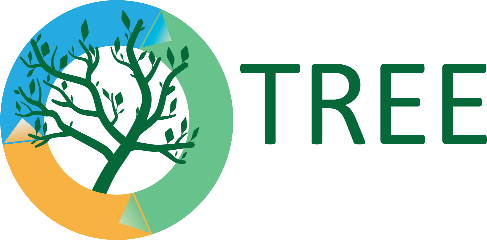 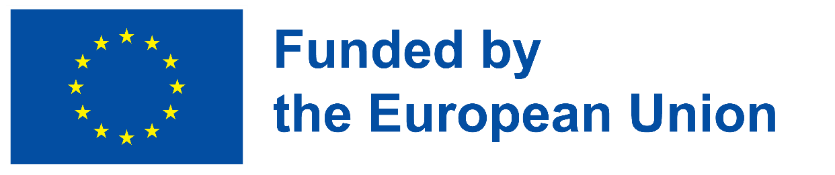 Teema 1: Näiteid jagamismajandusest
Näited jagamismajandusest on kõik olukorrad/platvormid, mis võimaldavad:
jagada teavet/luua ühisvara, näiteks Vikipeedia, https://www.wikipedia.org/. 
jagada kulusid, näiteks Splitwise, https://www.splitwise.com/ 
on vahendajad, nagu Amazon, https://www.amazon.com/. 
teha tegevusi, näiteks Airbnb https://www.airbnb.com/ või JustEat www.justeat.eu 
liikuvuse jagamine (jalgratta/auto/rollerite jagamine), näiteks Uber https://www.uber.com/it/en/
Küsimus järelemõtlemiseks
Kas te oskate tuua muid näiteid jagamismajanduse kohta?
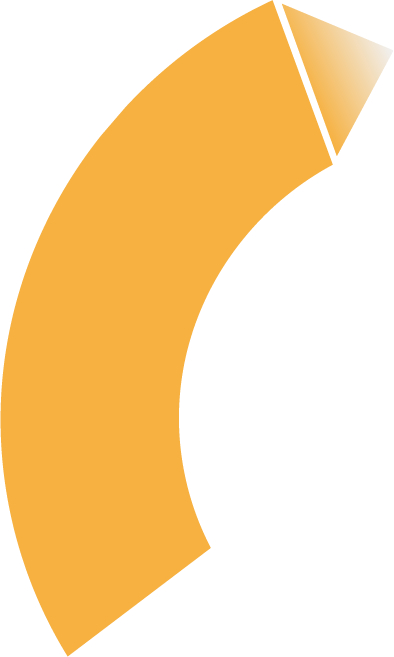 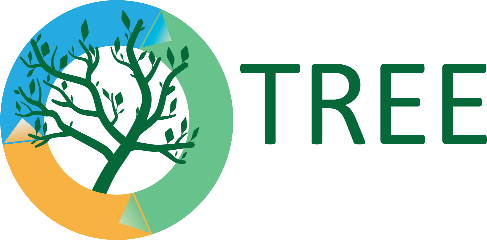 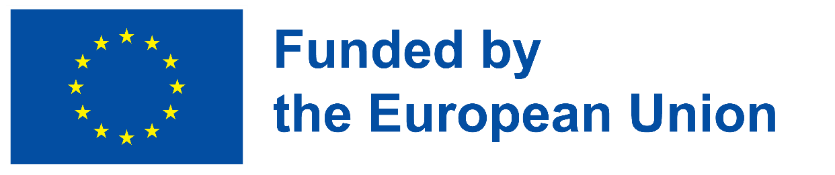 Teema 2: COVID-19 PANDEMIA MÕJU JAOTUSMAJANDUSELE
Covid-19 pandeemia on avaldanud meie ühiskonnale sügavat mõju. Kogu maailmas on riigid võtnud erakorralisi meetmeid nakkuste ohjeldamiseks, sealhulgas keeluaeg, maskid ja sotsiaalne distantseerumine. See olukord mõjutas tugevalt ka jagamismajanduse tegevusi, mis paljudel juhtudel ei suutnud füüsiliselt tagada sotsiaalset distantsi, näiteks autojuhtide puhul.
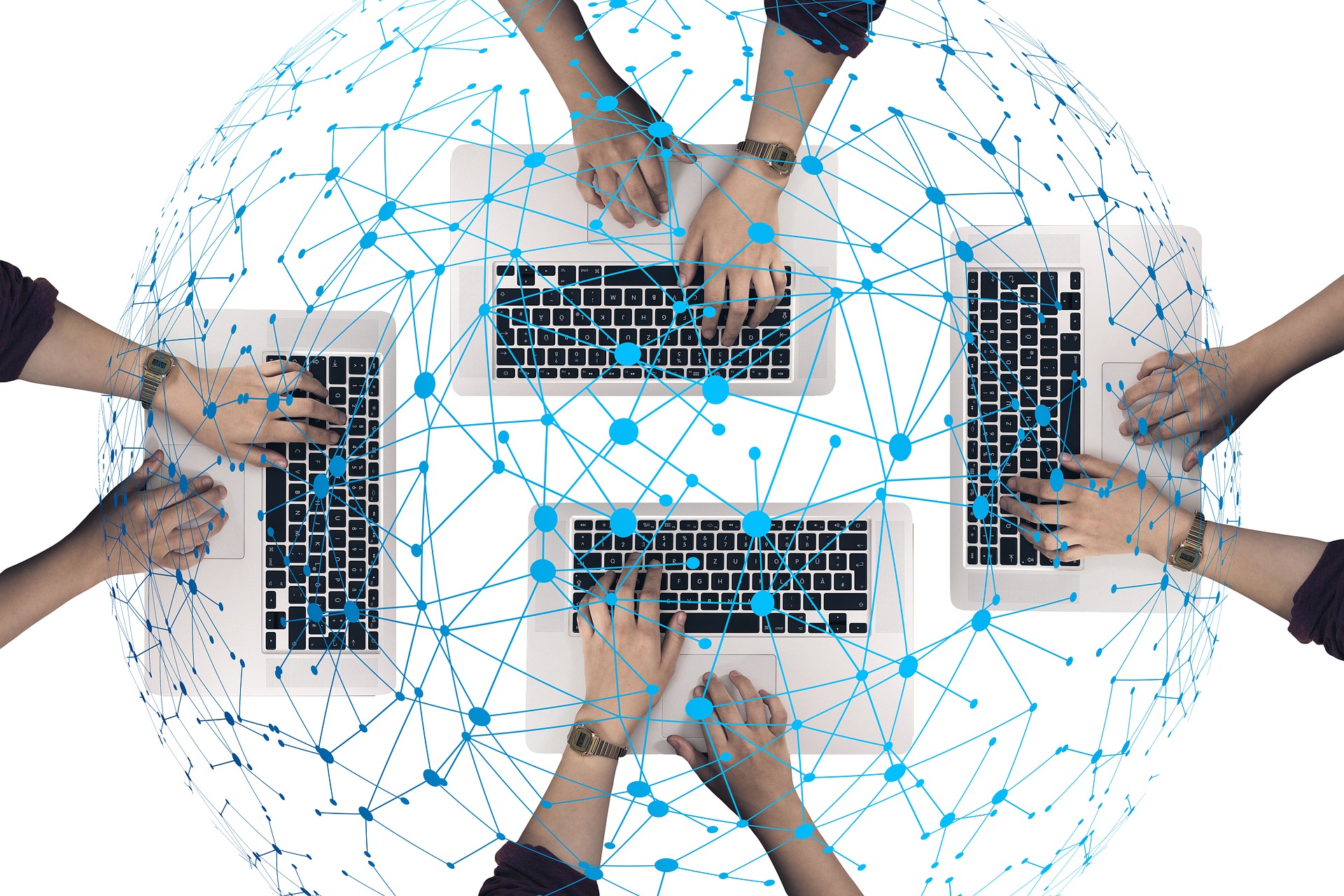 Foto: Pixabay: https://pixabay.com/photos/network-social-abstract-keyboard-4025614/
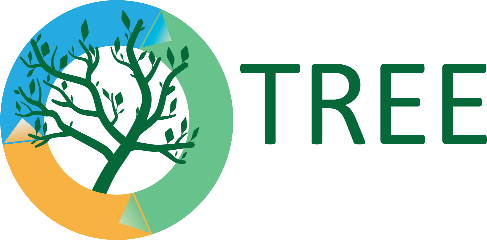 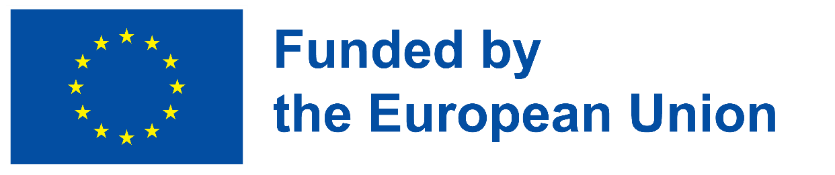 Teema 2: COVID-19 PANDEMIA MÕJU JAOTUSMAJANDUSELE
Covid-19 mõju jagamismajandusele, sealhulgas teenusepakkujate seisukohast:
ebakindlus tuleviku suhtes;
märkimisväärne klientide kaotus;
broneeringu tühistamine / broneeringu tühistamine;
palga vähendamine;
mured hügieeni pärast.
Klientide seisukohast:
ebakindlus tuleviku suhtes;
hirm kasutada teiste inimestega jagatud kaupu/teenuseid;
eelarvekärped
mured hügieeni pärast.
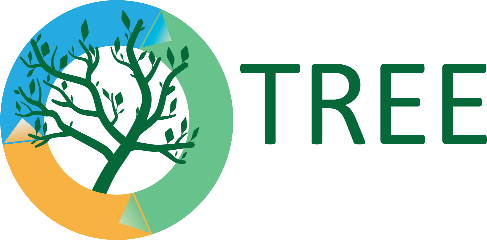 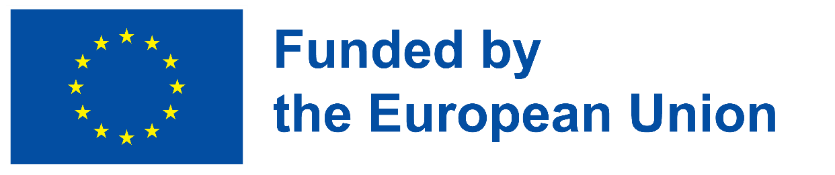 Teema 2: COVID-19 PANDEMIA MÕJU JAOTUSMAJANDUSELE
Kuigi mõned jagamismajanduse sektorites tegutsevad ettevõtted on algatanud töötajatele hügieeni- ja ohutusalaseid kursusi, et tulla toime Covid-19-ga, on pandeemia paljastanud selles sektoris süsteemseid puudujääke, eriti töötajate kaitse ja õigusaktide seisukohast.
Vastavalt sellele, mida rõhutas Hossain (2020, lk 7):

"Covid-19 negatiivse mõju minimeerimiseks SE-le on vaja arendada kindlustuspoliitikat, kohelda teenusepakkujaid rohkem nagu töötajaid ja rakendada ohutusmeetmeid, et SE ei saaks oma kavalate äritavade eest tagasilöögi".
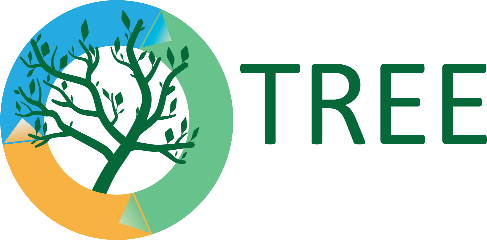 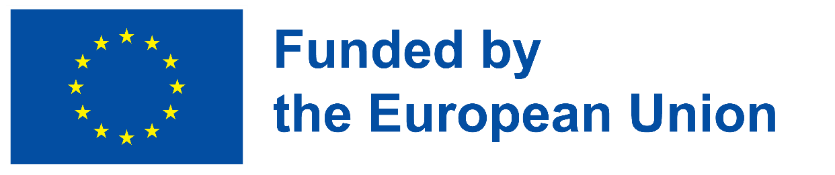 Teema 2: COVID-19 PANDEMIA MÕJU JAOTUSMAJANDUSELE
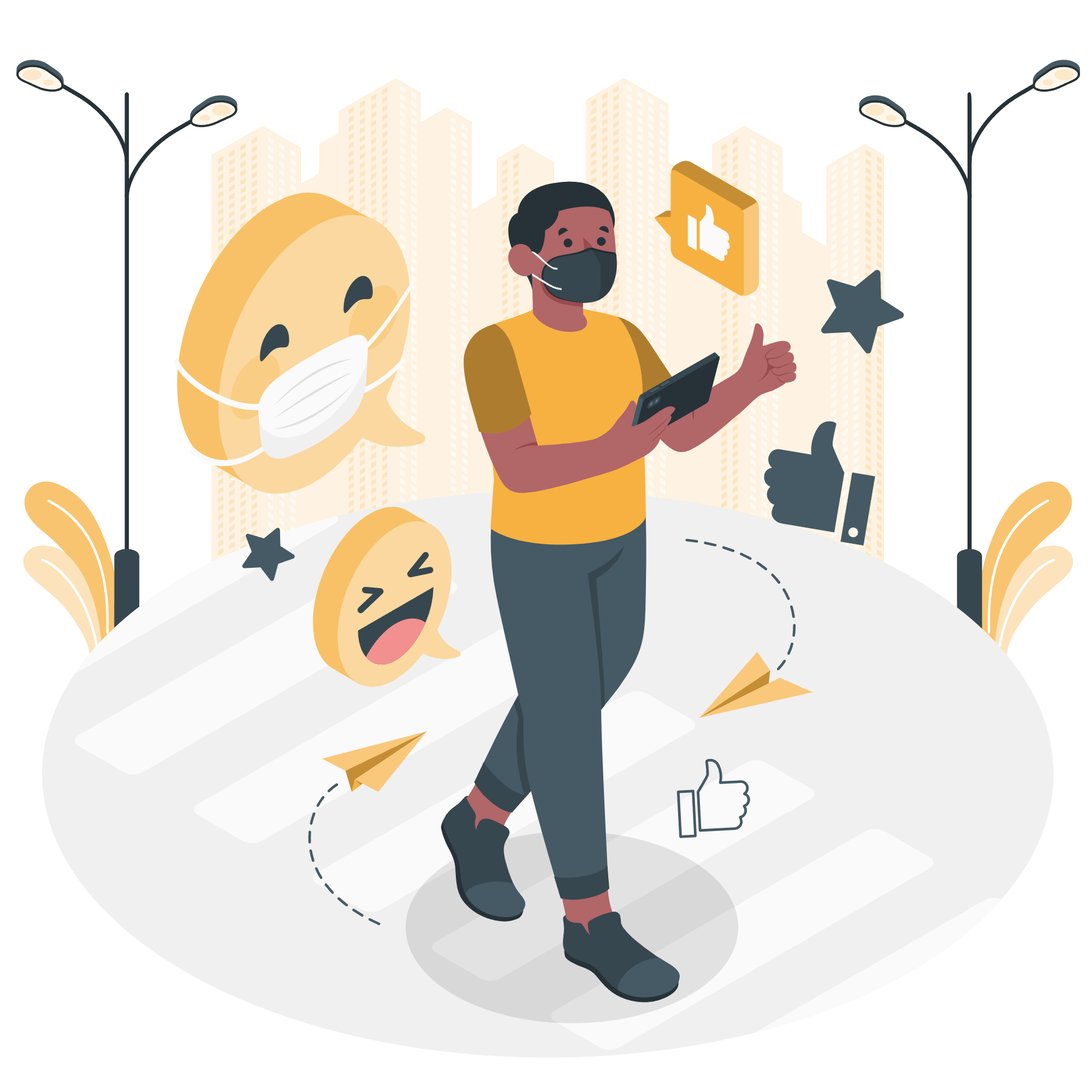 Paljudes riikides on Euroopa ja riiklikul tasandil kehtestatud selgemad eeskirjad jagamismajanduse sektorites tegutsevatele ettevõtetele ja töötajatele.

Lisaks sellele soodustab nende ärimudeli muutmist teatav kriitika, mis on seotud piisava tarbijakaitse puudumisega mitmel pool.
Foto: Storyset: https://storyset.com/illustration/face-mask-emoji/amico
Küsimus järelemõtlemiseks
Kas te oskate mõelda muudele viisidele, kuidas Covid-19 pandeemia on mõjutanud SE-d?
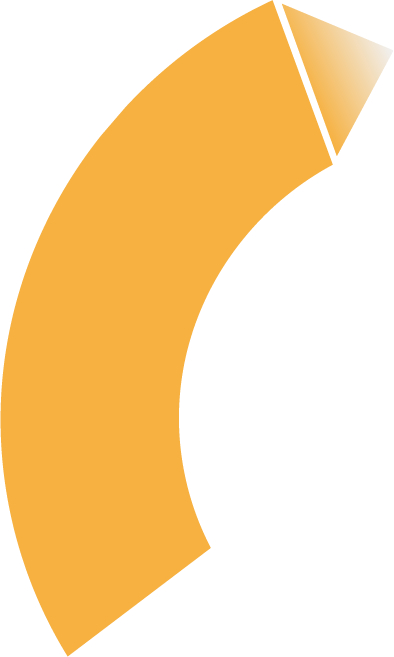 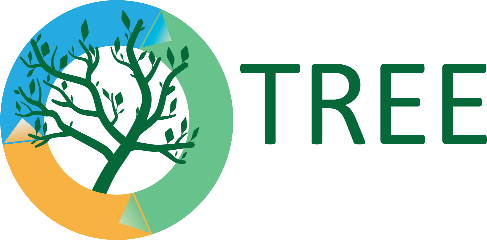 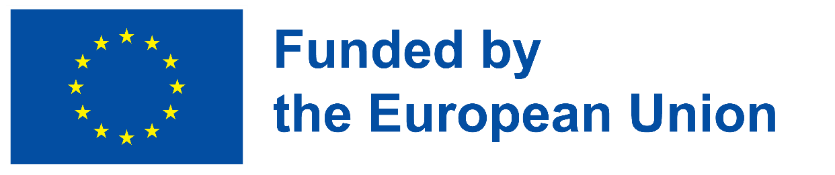 Teema 2: kasulikud lingid
Lisateave Covid-19 mõju kohta SE-le:
Amit, S., Kafy, A . (2022) Sisupõhine analüüs COVID-19 mõju tuvastamiseks jagamismajanduse tegevusele. Spat. Inf. Res. 30, 321-333. https://doi.org/10.1007/s41324-022-00433-w.
Hossain M. (2020). Covid-19 mõju jagamismajanduse tegevusele. Journal of Cleaner Production. Volume 280, Part 1, 20. jaanuar 2021, 124782. https://doi.org/10.1016/j.jclepro.2020.124782. https://doi.org/10.1016/j.jclepro.2020.124782

Et rohkem teada saada töötajate olukorra kohta SE-s:
Bessa, I., Joyce, S., Neumann, D., Stuart, M., Trappmann, V., Umney, C. (2022). Töötajate globaalne analüüs
protest digitaalsete tööplatvormide puhul, ILO töödokument 70 (Genf, ILO).
https://www.ilo.org/wcmsp5/groups/public/---dgreports/---inst/documents/publication/wcms_849215.pdf
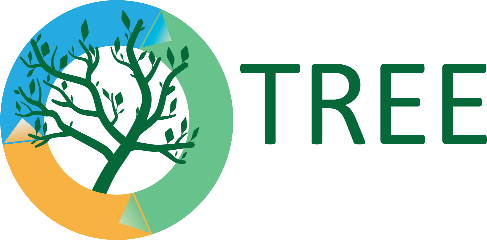 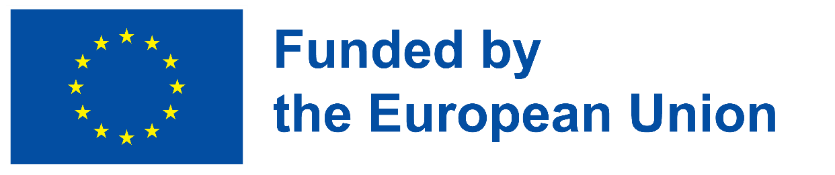 Teema 3: ÜHISMAJANDUS ja jätkusuutlikkus
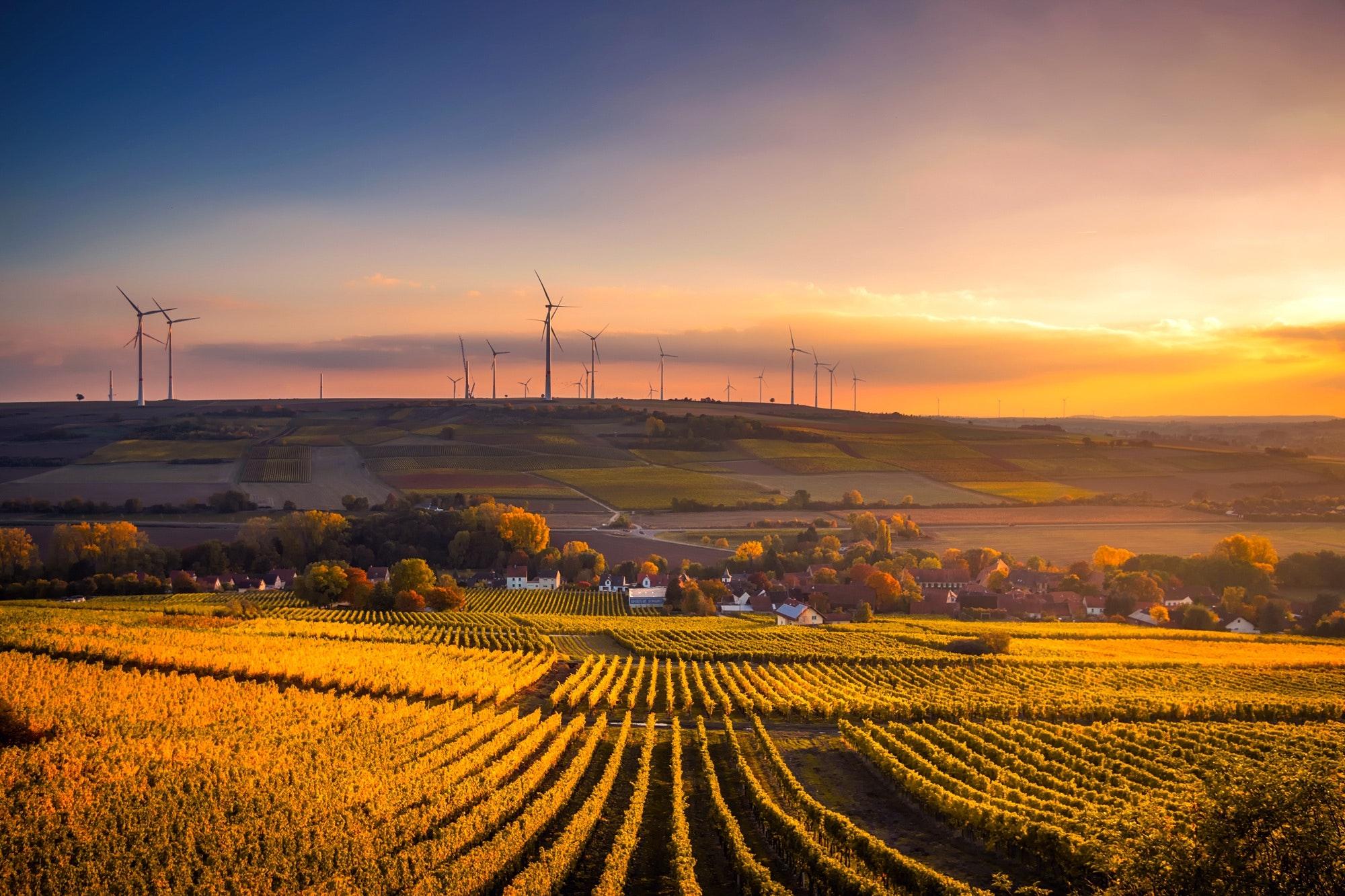 Jagamismajanduse positiivset mõju keskkonnale peetakse paljudel juhtudel enesestmõistetavaks. Kaupade ja teenuste jagamine teistega vähendab nõudlust nende tootmise järele ja saastab vähem.Näiteks autode jagamist kasutades saab autot rentida ainult siis, kui seda on vaja, ilma seda ostmata, ja see vähendab uute autode tootmisega seotud saastet; või olemasolevate hoonete korterite rentimine vähendab uute hoonete ehitamise tõenäosust.
Foto: Pixabay: https://www.pexels.com/it-it/foto/vista-panoramica-del-campo-agricolo-contro-il-cielo-durante-il-tramonto-325944/
Hoolimata sellest üldlevinud uskumusest on mõned eksperdid selle suhtes kahtlusi esitanud. Selle kohta pakutakse ideid, mida saab täiendavalt uurida soovitatud lugemiste kaudu.
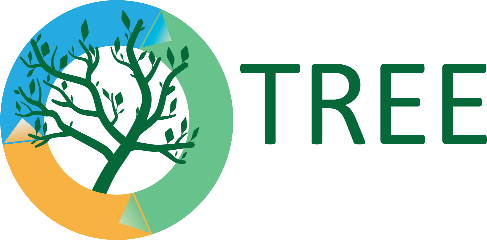 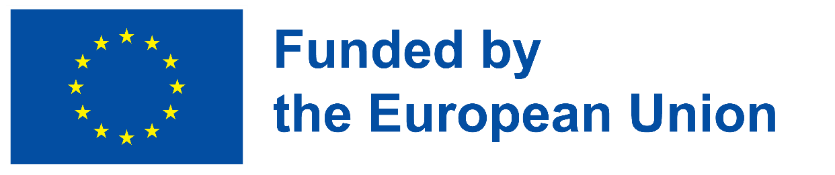 Teema 3: ÜHISMAJANDUS ja jätkusuutlikkus
1. element, mida tuleb arvesse võtta, on nn "rohelise pesu".
See on tava, mille puhul mõned ettevõtted/organisatsioonid võtavad vastu keskkonnahoiu fassaadi, mis ei vasta nende tegelikule pühendumusele kõnealusele eesmärgile.
Küsimused mõtisklemiseksMida teevad jagamismajanduses tegutsevad organisatsioonid oma tuludega? Kas nad on tõesti keskkonnateadlikud?
2. element on see, et mõned eksperdid usuvad, et mõned platvormid, näiteks rõivaste platvormid, mitte ei sunni inimesi vähem ostma, vaid motiveerivad neid ostma rohkem. Selle idee kohaselt ajendaks inimesi ostma rohkem, kui nad saaksid neid riideid seejärel rentida.
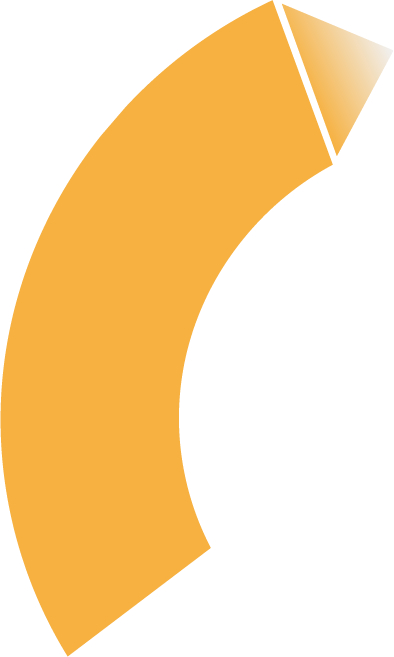 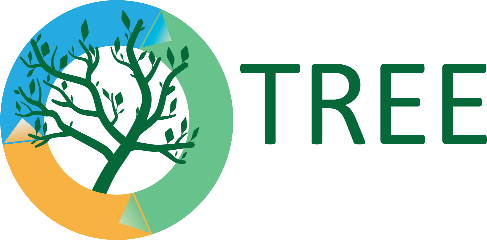 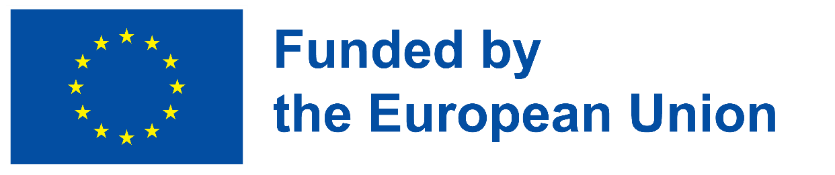 Teema 3: ÜHISMAJANDUS ja jätkusuutlikkus
Kolmas element, mida tuleb arvesse võtta, on see, et just jagamismajanduses osalevate sektorite ja osalejate mitmekesisuse tõttu hõlmavad paljud olemasolevad uuringud sel teemal piiratud teemasid. Seetõttu on sageli raske teha üldistusi keskkonnasäästlikkuse teemal, mis kehtiksid kõigi riikide, sektorite ja osaliste kohta.
Küsimus järelemõtlemiseks
Kas te oskate mõelda muudele teguritele, mida tuleb SE jätkusuutlikkusest rääkides arvesse võtta?
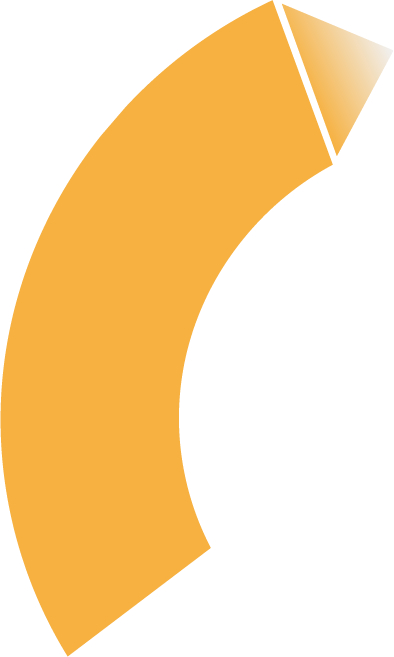 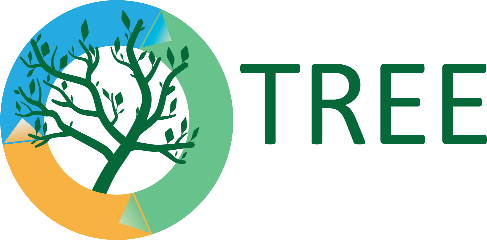 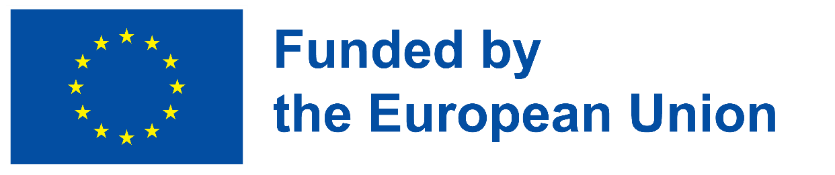 Teema 3: ÜHISMAJANDUS ja jätkusuutlikkus
Olles need selgitused teinud, on olemas arvukalt uuringuid, mis võtavad neid tegureid arvesse ja aitavad meil heita valgust jagamismajanduse jätkusuutlikkusele (rõhutades siiski, et rohelise pesu kohta öeldut ei võeta sageli arvesse, sest seda on raske kvantifitseerida).

Väärib märkimist aastatel 2014-2018 18 OECD riigis läbi viidud uuring, milles võeti arvesse, kuidas ja kas jagamismajandus võiks edendada säästvat majandusarengut ja energiatõhusust. Eelkõige rõhutati uuringus "empiirilisi tõendeid selle uue süsteemi tähtsuse kohta nii jätkusuutliku majandusarengu kui ka energiatõhususe suurendamise vahendina". (Dabbous & Tarhini, 2020).
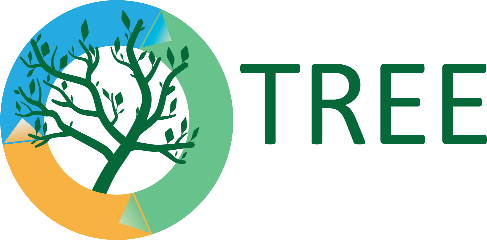 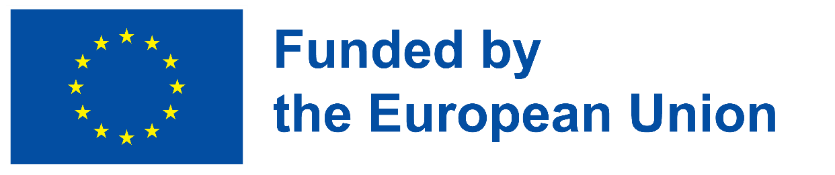 Teema 3: kasulikud lingid
Ülevaade SE-st ja selle jätkusuutlikkuse tasemest:Shor J. (2014). Arutelu jagamismajanduse üle. Great Transition Initiative - Toward a transformative vision and praxis. https://www.icscarsharing.it/wp-content/uploads/2019/02/2014-Schor-Debating-the-Sharing-Economy.pdf. https://www.icscarsharing.it/wp-content/uploads/2019/02/2014-Schor-Debating-the-Sharing-Economy.pdf. 
Vaadeldakse SE ja säästva majandusarengu ning energiatõhususe vahelisi seoseid:Dabbous A., Tarhini A. (2020). Kas jagamismajandus edendab säästvat majandusarengut ja energiatõhusust? Tõendid OECD riikide kohta. Journal of Innovation & Knowledge. Volume 6, Issue 1, January-March 2021, Pages 58-68. https://doi.org/10.1016/j.jik.2020.11.001. https://doi.org/10.1016/j.jik.2020.11.001
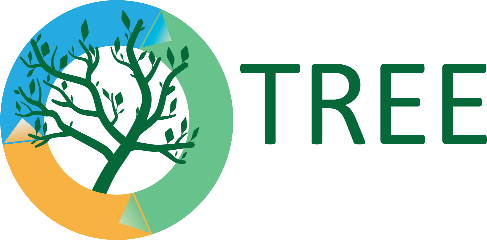 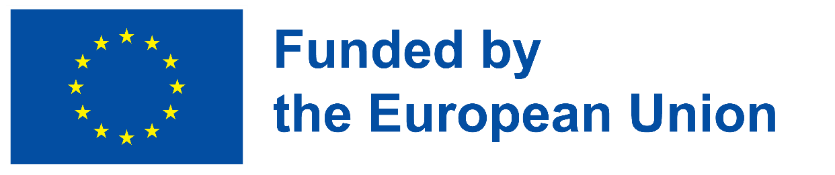 Kokkuvõte
Viimastel aastatel on tekkinud jagamismajandus, mis hõlmab tavaliselt vähekasutatud kaupade või teenuste jagatud kasutamist tasuta või tasu eest (enamasti rakenduste või platvormide kaudu). Kuna seda tüüpi majandus on äärmiselt mitmekesine ja arenev, ei ole lihtne anda sellele mõistele üheselt mõistetavat määratlust. Covid-19 pandeemia on tabanud ka jagamismajanduse tegevusi tugevalt ja näidanud mõningaid nende nõrkusi. See on tõepoolest teinud selgeks vajaduse nende sektorite selgemaks reguleerimiseks ning töötajate ja tarbijate jaoks suuremate tagatiste loomiseks.

Mis puudutab jagamismajanduse ja jätkusuutlikkuse vahelist seost, siis kuigi on endiselt kahtlusi, kas see on tõesti tõhus kõikides sektorites, mida see hõlmab, ja igas riigis, jääb faktiks, et selle majanduse lähtepunktiks on püüda anda vastus probleemile, mis on seotud mõnede kaupade ja teenuste ületootmise ja alakasutamisega, mida me iga päev kasutame.
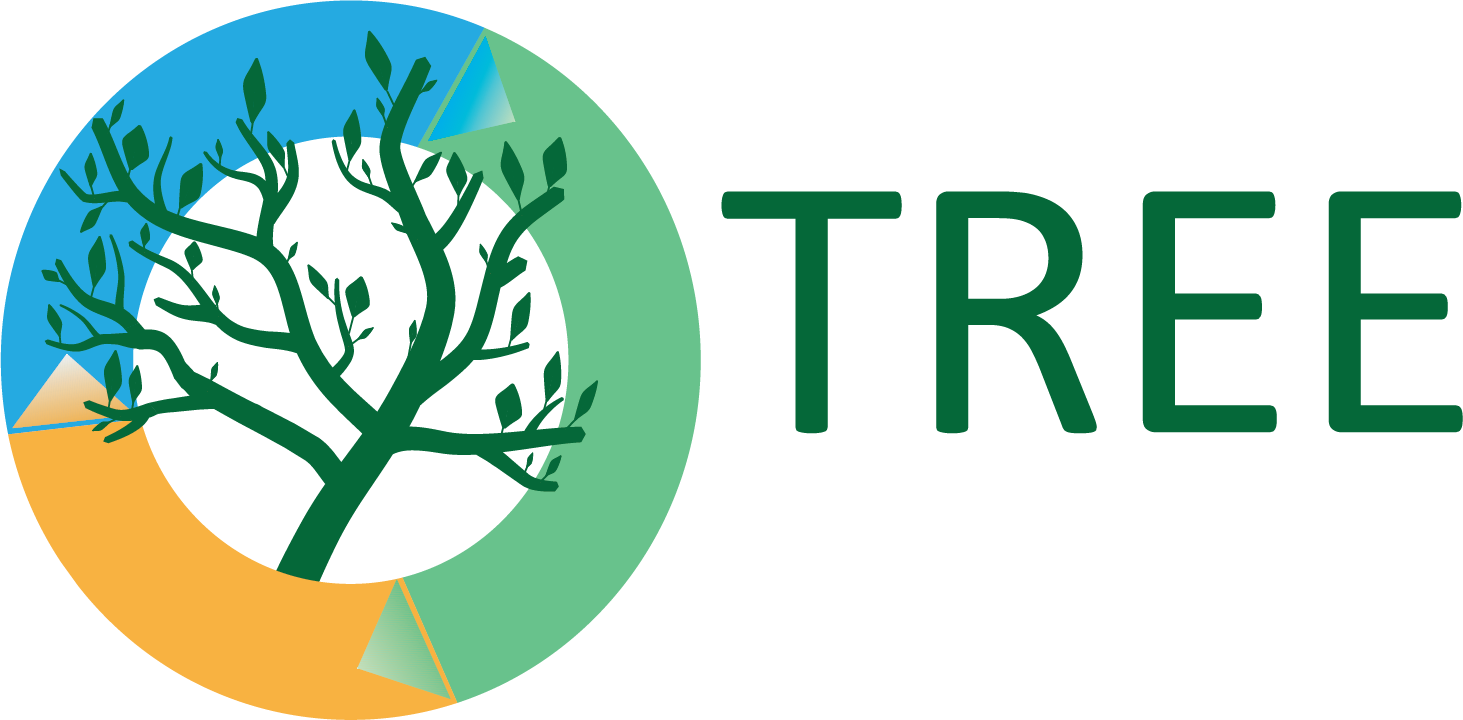 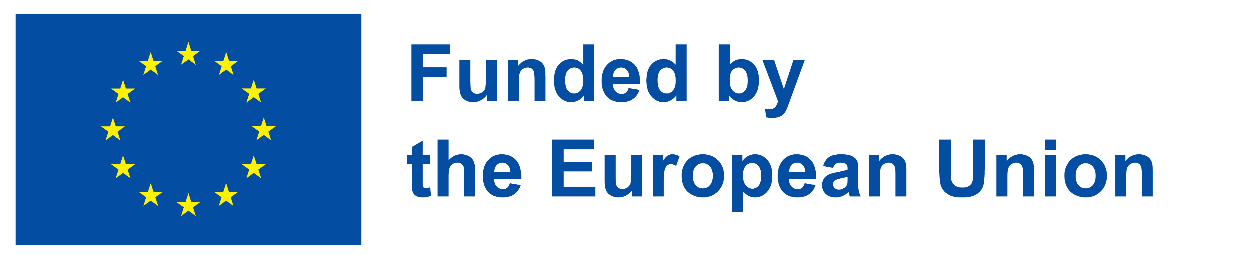